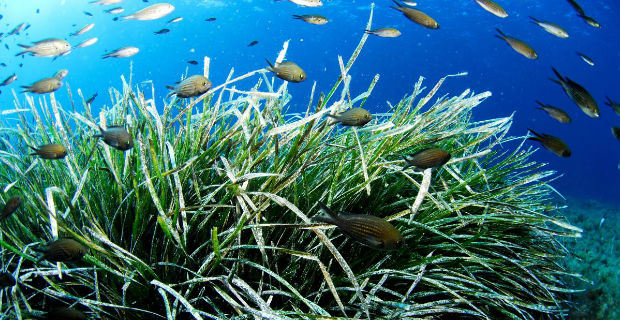 Voga
Napravili:Marko,Gabriel,Francesco,Josip i Filip
Istraživački projekt 5.c
This Photo by Unknown author is licensed under CC BY-NC-ND.
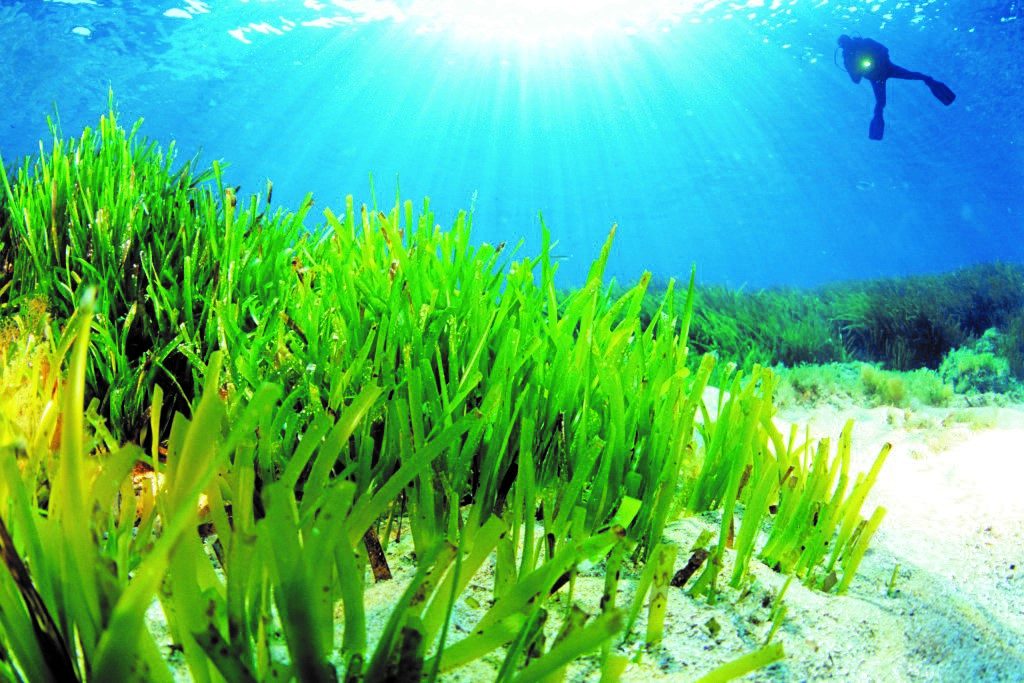 SMJEŠTAJ VOGE
stabljikom rizom, drži se za morsko dno
potrebna sunčana svjetlost
rastu na dubini od 20m do 40m
Pješčano tlo, potrebno za njen rast
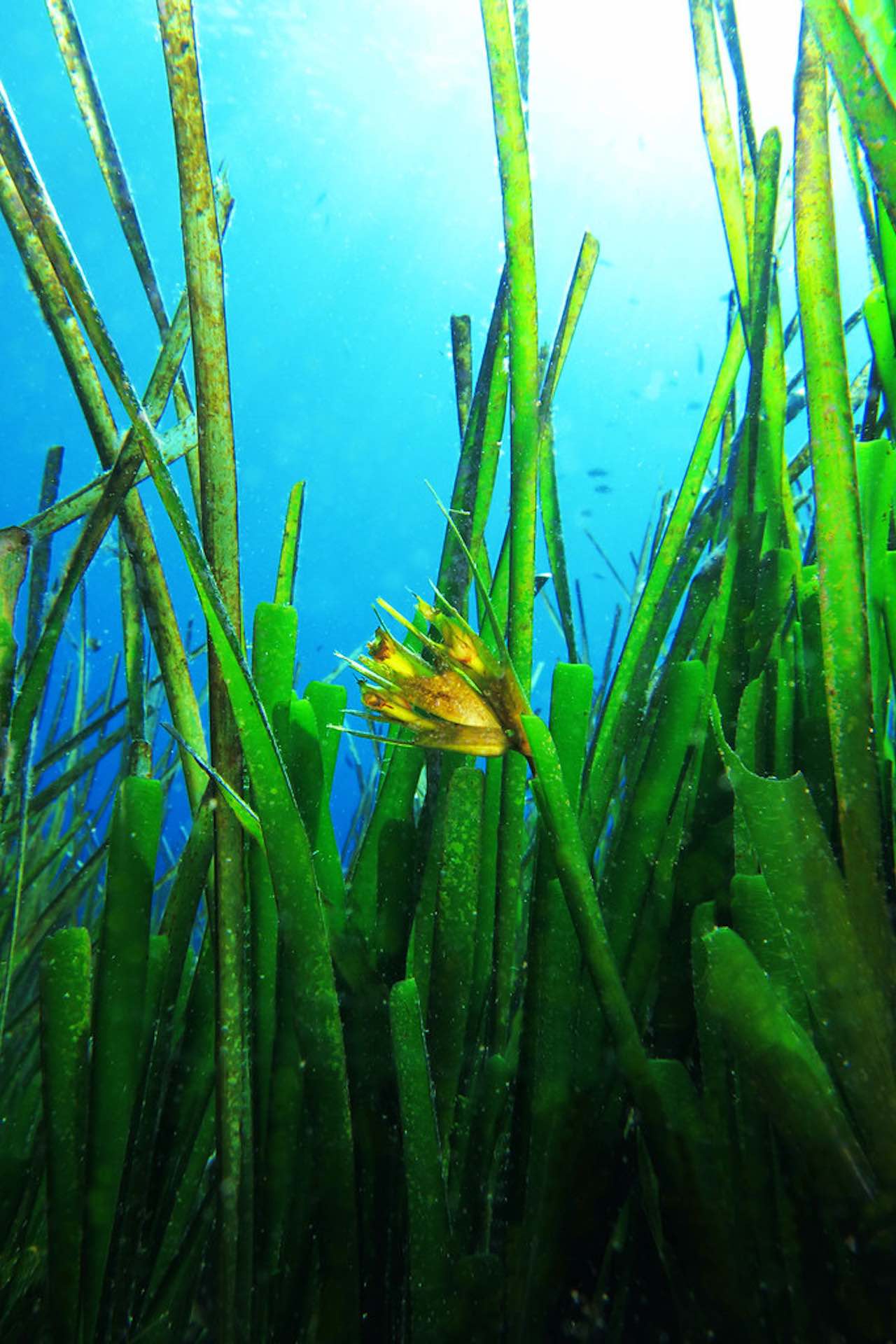 UTJECAJ VOGE NA ŽIVA BIĆA
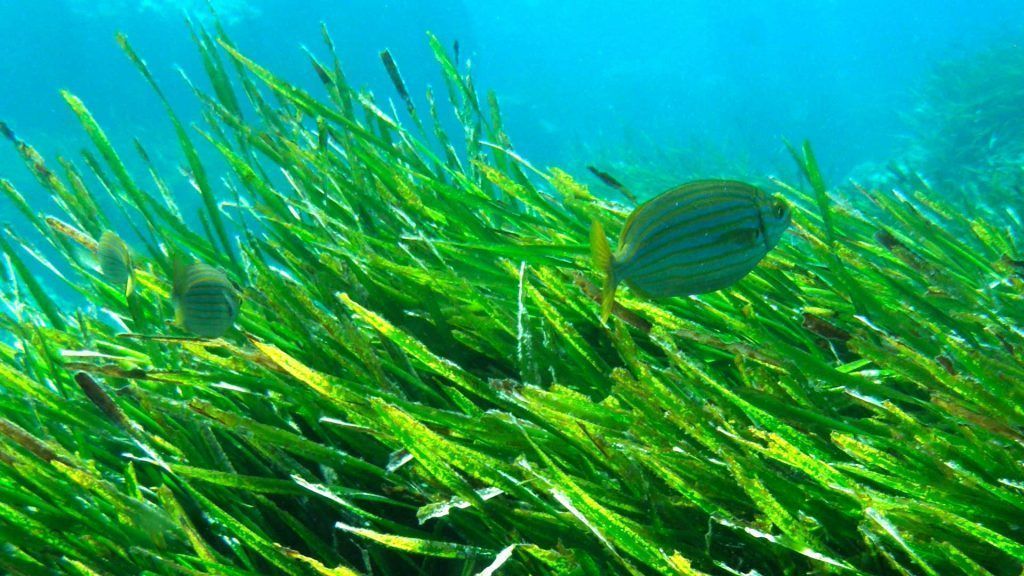 UPORABA VOGE U POVIJESTI
Egipćani koristili lišće voge za pripravke za njegu
Veneciji koristili suhu vogu za pakiranje poznatog murano  stakla
Vogom su se punile jastučnice i madraci
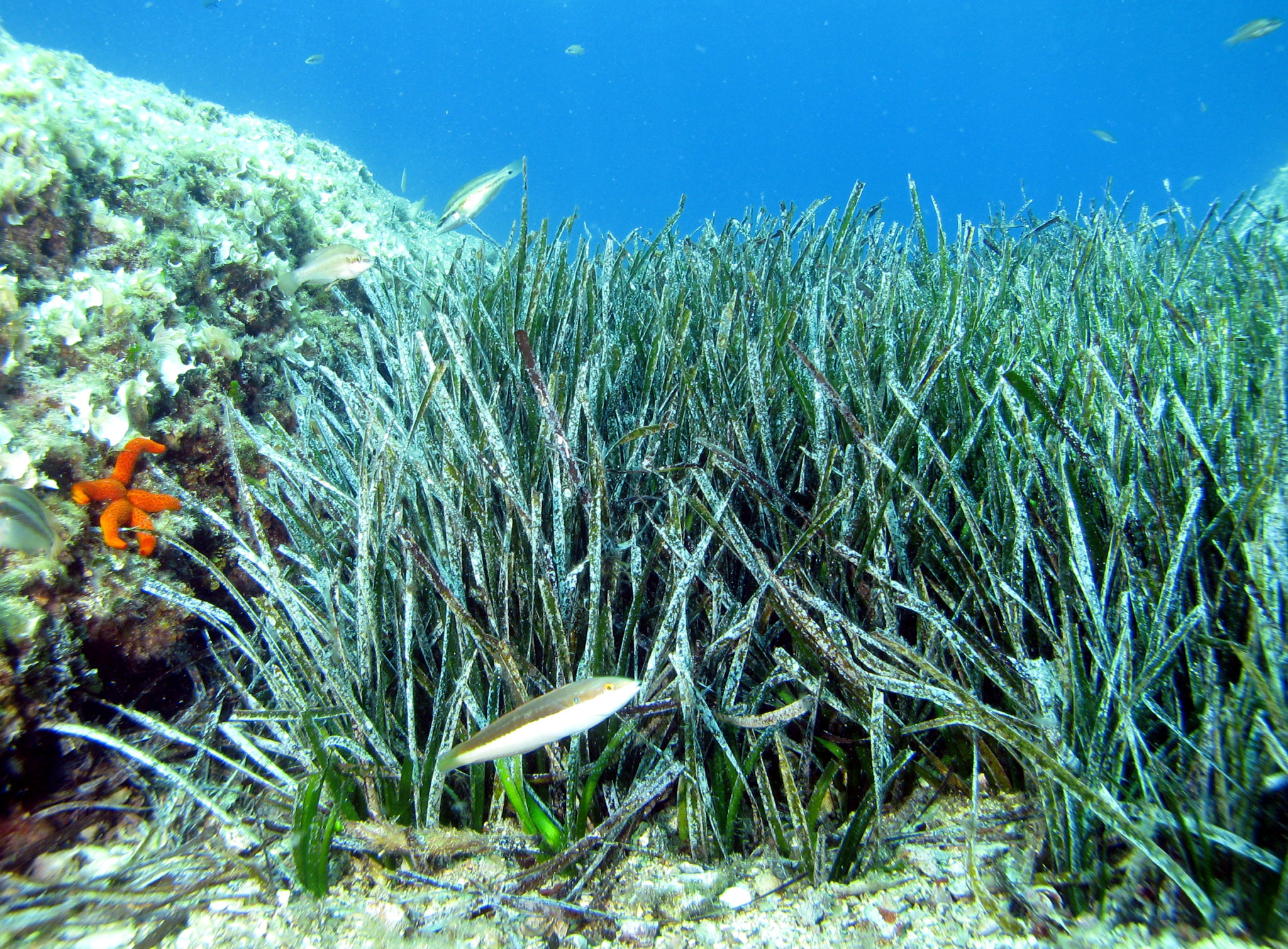 UTJECAJ ČOVJEKA NA VOGU
Bacanje smeća u more pokrivaju se površine na kojima može rasti voga, čime uništavamo njen životni prostor
Ribogojilišta uništavaju prirodni eko sustav, hrana I izmet koji završava na morskom dnu mjenjaju podlogu I stvaraju mutnoću mora
akvaparkovi ometaju prodor svjetla, a vogi treba svjetlo
otpadne vode zamućuju more, voga rste u bistom moru
Sidra čupaju vogu, a trebaju joj  desetci godina za rast i razvoj
KAKO MOŽEMO POMOĆI??
Ne bacajmo smeće u more!!
Ne sidrimo u poljima voge!!

Ona je koljevka brojnim morskim organizmima.

Nadamo se da će te nakon ovog teksta na vogu gledati drugim očima.

Uživajte u kupanju i ronjenju.
Ugodne i bezbrižne ljetne praznike od srca želi 5.c
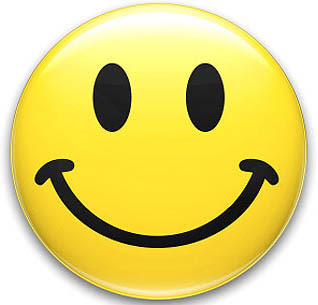